מערכת שידורים לאומית
לאומיות – תנועה לאומית מדגימה (יוון)
היסטוריה לכיתות י-יב
שם המורה:  מרים עופר
מה נלמד היום ?
תנועה לאומית מדגימה באחת מהארצות: אטליה,גרמניה,יוון, פולין
1.המצב המדיני והמצב החברתי-כלכלי בארץ לפני המאבק הלאומי
2.מה מטרת המאבק והכוחות הפעילים שהניעו את המאבק הלאומי
3.השלבים העיקריים במאבק של התנועה הלאומית שנבחרה 
4. הגורמים שסייעו והגורמים שעיכבו את המאבק הלאומי
התנועה הלאומית היוונית
מה היה המצב המדיני והחברתי לפני המאבק הלאומי ומה המטרה
שלבי המאבק ותוצאותיו
המקום/ אזור בו התנהל המאבק
הכוחות הפעילים, 
מי סייע ? מי עיכב ?
באילו שנים התרחש המאבק
מה מאחד ומלכד את בני הלאום היווני ?
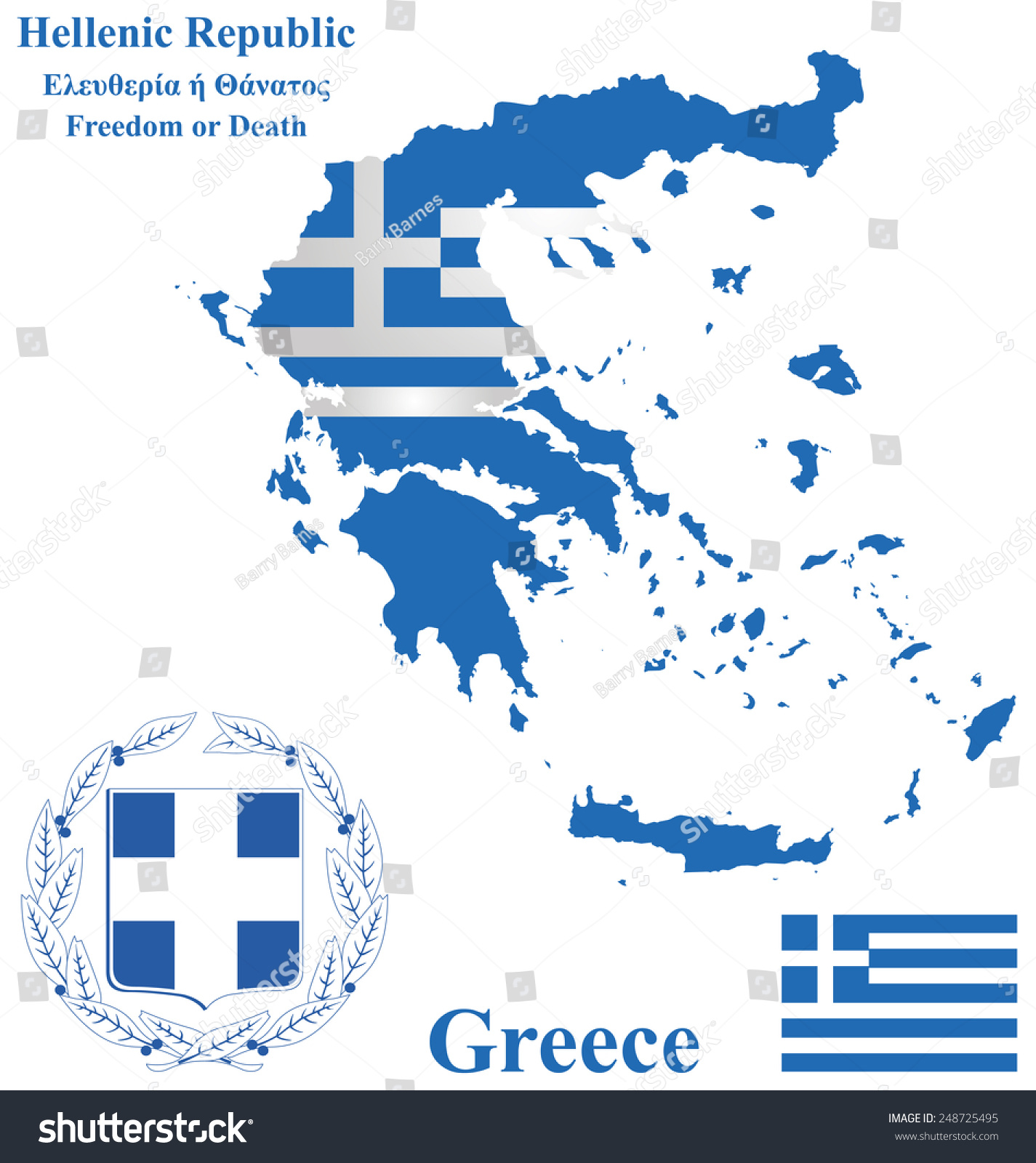 הימנון לחירות / דיונסיוס סולומוס
אני מזהה אותך לפי הקצה, של החרב האימתנית
אני מזהה אותך לפי המבע, שסוקר את הארץ בכוח
 עולה מעצמותיהם הקדושות, של היוונים,
ואמיצה כבראשונה, האח, הו האח, חירות!
 מותם של היוונים העתיקים, הוליד את נפשנו החופשית
כעת, עם קום גבורת קדם, הבה נצדיע לך, הו חרות!
"חירות או מוות"
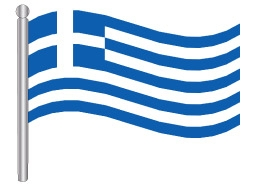 מה קושר ומלכד את בני הלאום?
היסטוריה יוון העתיקה 
שפה – יוונית 
Ελληνική (הלניקי)
דת יוונית אורתודוכסית
שטח – 3000 איים 
מטרה "חירות או מוות"
תרבות – סמלים,לבוש, מינהגים, מוזיקה ...
מה השינוי שיצרה הלאומיות היוונית במפה המדינית ?
תירגול :מה מאחד ומלכד את בני הלאום ?
כל התירגול בעמודים 1-5  *2 מיועד  לכם:
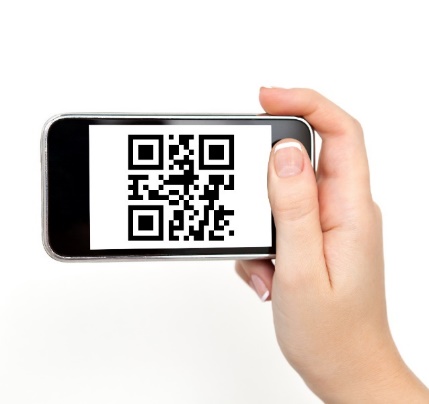 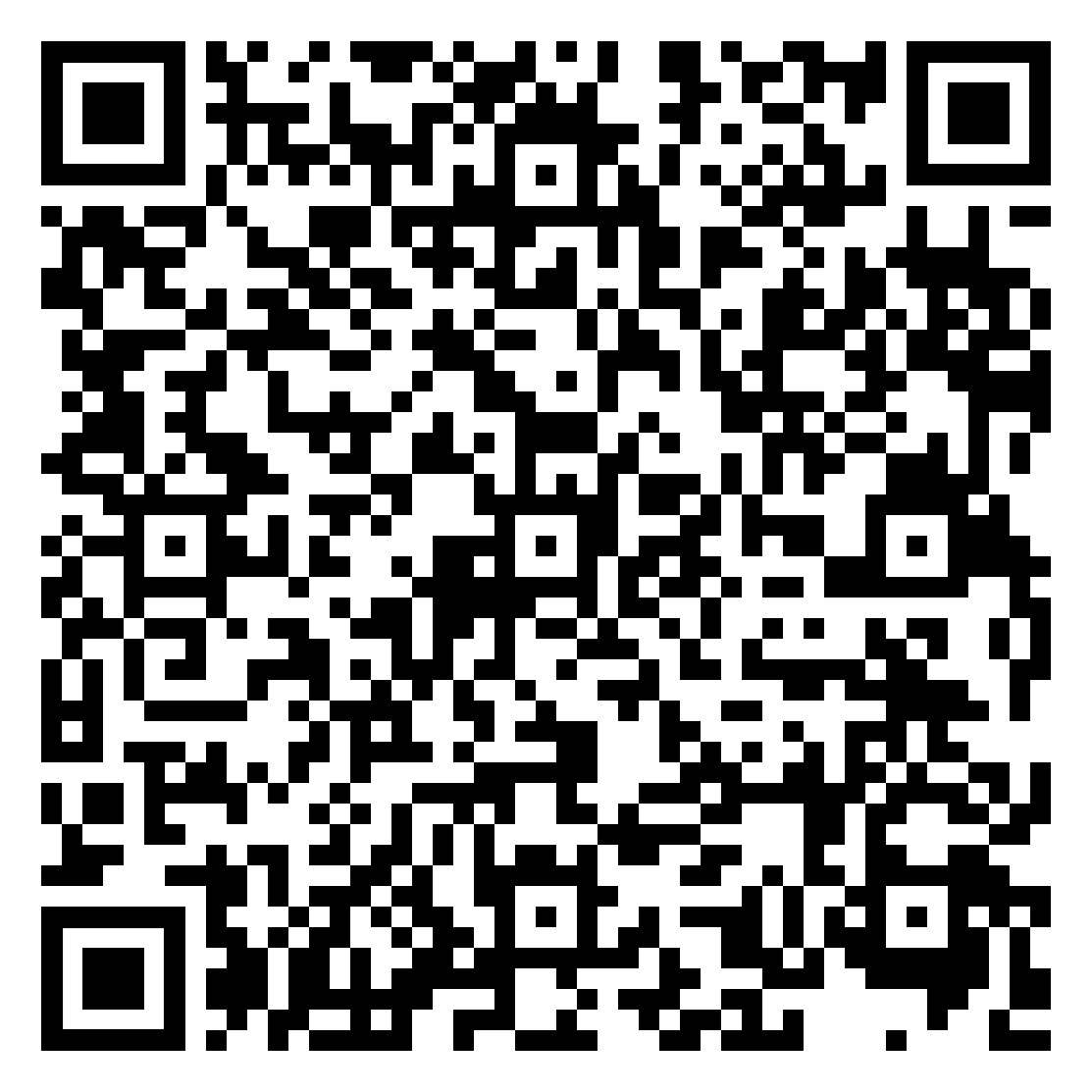 https://lo.cet.ac.il/player/?document=c39274d7-b6ad-46e4-9135-5fcb91c6091e&language=he
מה המניע ומה מטרתה של התנועה הלאומית היוונית ?
מתוך: הכרזת העצמאות של לוחמי החירות ביוון (27 בינואר 1822)*:"אנו, הצאצאים של עַמֵי הֵלָס (יוון) האצילים והחכמים, בני הדור של עמי אירופה הנאורים והתרבותיים, בראותנו את היתרונות המוענקים לעמי אירופה שהם נתונים לחסות החוק, אין ביכולתנו להוסיף ולסבול את הָעוֹל האכזרי של המעצמה העות'מנית אשר העיק עלינו יותר מ-400 שנה...מלחמתנו בטורקים אינה מלחמת כת ...מלחמתנו היא מלחמה לאומית, מלחמה קדושה להחזיר לעצמנו בדרך כיבוש את הזכויות..."
המצב של יוון לפני המאבק הלאומי
ראשיתה של יוון לפני 3000 שנים ויותר, בעלת עבר מפואר (הלס, אתונה)
"מולדת תרבות המערב."

במאה החמישית אימצה את הנצרות האורתודוכסית
רוב אוכלוסייתה כפרית
במאה ה-15 (1453) נכבשה יוון על ידי האימפריה העות'מנית –המוסלמית 
ששלטה עליה במשך 400 שנים
במקביל- הגירת סוחרים יוונים מעבר לים
רעיונות ההשכלה והרומנטיקה,
היווצרות מעמד בינוני חזק, 
 והצלחת המהפיכה הצרפתית                                        הביאו ל: הקמתן של אגודות לאומיות ולהחלטה לצאת למאבק לשחרור יוון
קישור למרחב הפדגוגי בהיסטוריה ונצא להפסקה
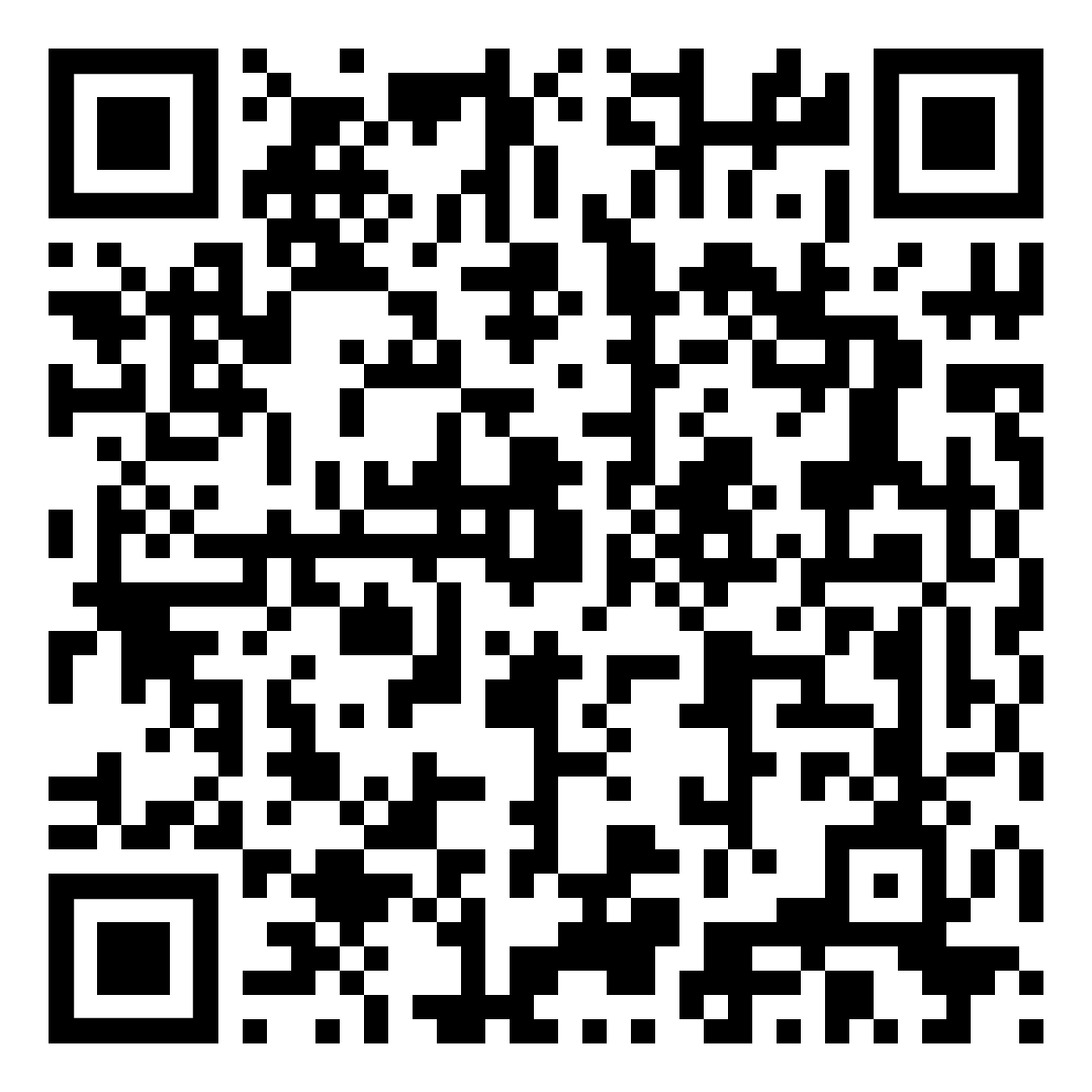 https://pop.education.gov.il/tchumey_daat/historya/chativa-elyona/noseem_nilmadim/leomiyot/  
כנסו לפעילות "פתאום קם אדם בבוקר ומרגיש שהוא עם ומתחיל ללכת"
הארכיבישוף של פטרס הזקן מקדש את הדגל 25/3/1821 היווני עם תחילת המרד הלאומי נגד העות'מאנים
שלבי ההתפתחות של התנועות
שלב ראשון:                יצירת בסיס בידי מעטים              הגדרת הלאום וגיבוש תרבות וסמלים
שלב שני:                                 הפצת התרבות הלאומית ייסוד אגודות לאומיות וגיוס תומכים רבים.       הרחבת מעגל השותפים
שלב שלישי:
מאבק פוליטי עממי וצבאי מאבקים בתוך המדינה
יצירת בריתות עם שליטים זרים בעלי עוצמה והשפעה
שלב רביעי: הכרזת המדינה והמשך ביסוס התודעה הלאומית
שלבי המאבק הלאומי יווני
המטרה: שחרור יוון מהשלטון העות'מני ששלט עליה 400 שנים והקמת מדינה ריבונית
שלב ההערכות : קבוצה מובילה פועלת לאיסוף מסורות והקמת אגודות ידידות בברטניה,ארה"ב ...
שלב המאבק העממי והצבאי: בהובלת איפסלנטי ויואניס יציאה למרד באימפריה העותמנית שהסתייעה במצרים . טבח בכיוס וכשלון המרד
גיוס בנות ברית:גיוס מעצמות נוצריות צרפת בריטניה ורוסיה והצטרפות מתנדבים פילהלנים
הכרזת העצמאות והתבססות המדינה: הקמת יוון העצמאית 1832 והכרה בינלאומית בזכותה
גורמים מעכבים
האימפריה העות'מנית וצבאה המיומן- חשש מאיבוד כוחם והשפעתם 
כוחות שמרניים ביוון- ראשי הכנסייה האורתודוכסית שגינו את המרד
הצבא המצרי- ששלח כוחותיו לסייע לדיכוי המרד היווני
"הטבח בכיוס".                      
ציור מאת הצייר הצרפתי דלקרואה. 
קצין עות'מאני רכוב על סוס טובח באזרחים יוונים
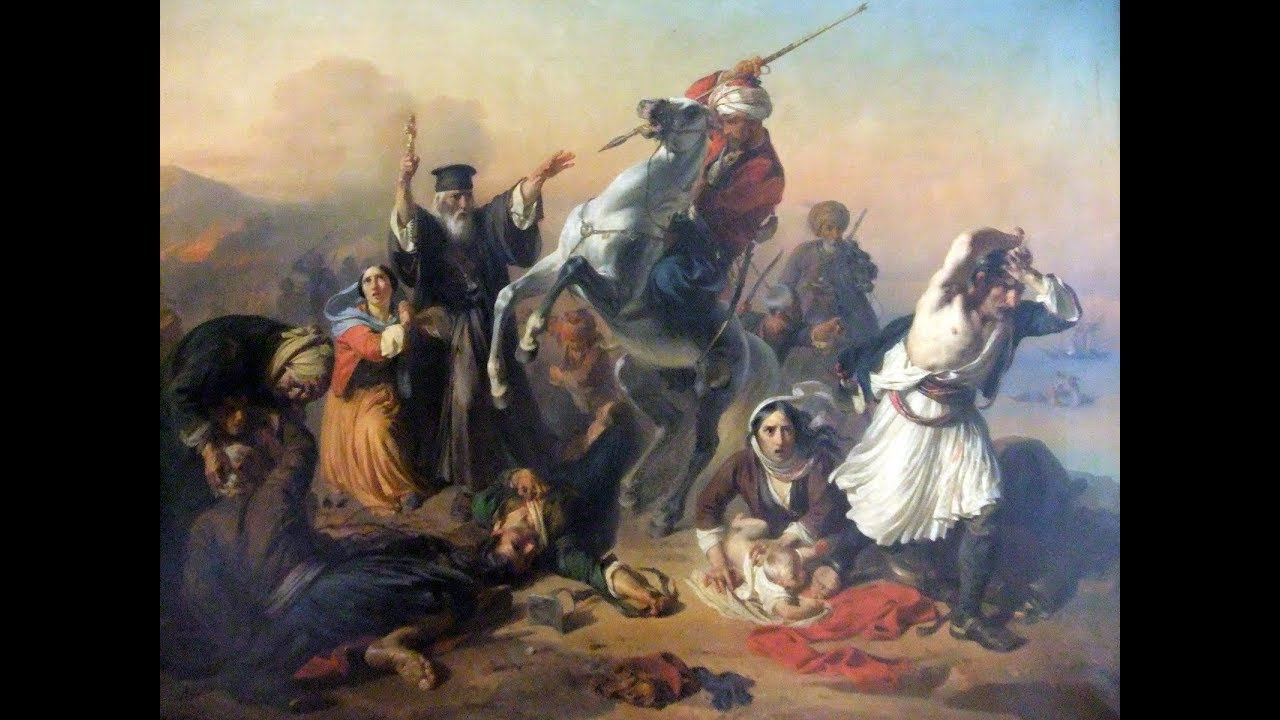 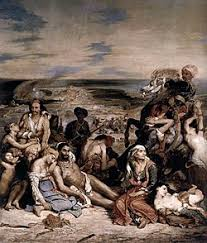 גורמים מסייעים
התחזקות מעמד בינוני של סוחרים
אגודות יווניות (פילקי איטראה)
גיוס בנות ברית (צרפת, בריטניה, רוסיה)
תמיכת הכנסייה האורתודוקסית 
מתנדבים פילהלנים (מעריצי תרבות יוון)
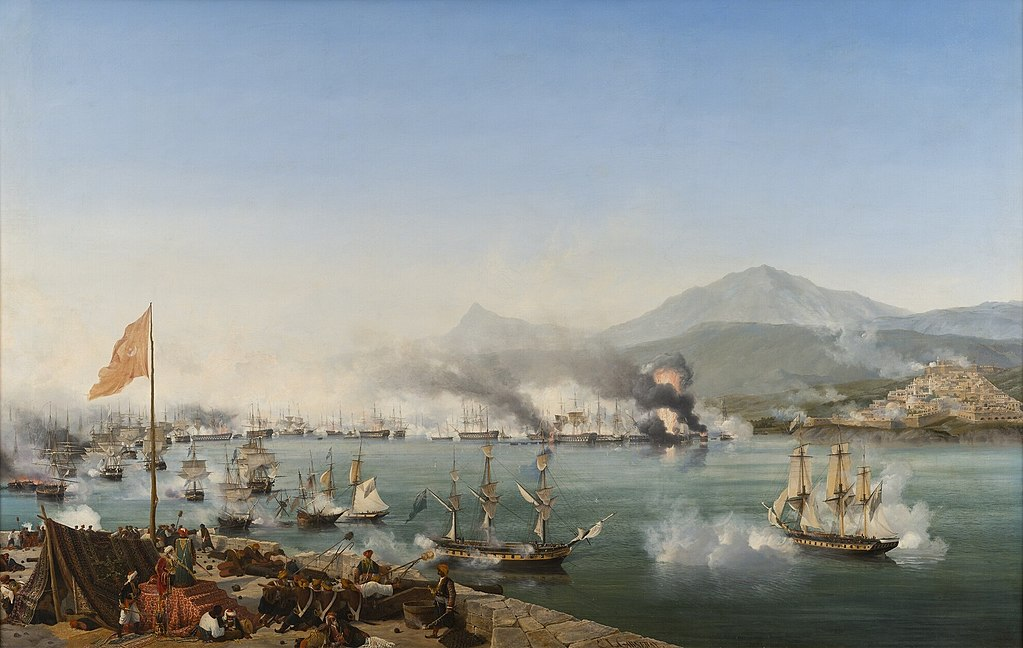 ציור של קראנרי של קרב נאוורינו, 20/10/1827 הקרב שסיים למעשה את מלחמת העצמאות היוונית
תרגול סעיפים משאלות בגרות :
10 .התנועות הלאומיות — מאבק ותוצאות בחר באחת מן הארצות האלה: יוון, פולין, גרמניה, איטליה. א. תאר את המצב המדיני והמצב החברתי־כלכלי לפני תחילת המאבק הלאומי    בארץ שבחרת. ב. הסבר את הגורמים שסייעו במאבקה של התנועה הלאומית בארץ שבחרת, והצג את    תוצאות מאבק זה.12.התנועות הלאומיות והתנועה הציונית — מטרה ודרכים (חורף תשע"ט)     א. הסבר את המטרה של התנועות הלאומיות באירופה במאה ה־19 ,    והצג שתי דרכים שבהן פעלו להגשמת מטרתן.
10 .מטרות התנועות הלאומיות, גורמים מסייעים וגורמים מעכבים (חורף 20)
א. בחר בתנועה לאומית שפעלה באחת מן הארצות:יוון, פולין, איטליה, גרמניה. 
   הסבר את מטרת המאבק של התנועה שבחרת, והסבר כיצד עיכבה אחת מן   
   המעצמות מאבק זה או כיצד סייעה אחת מן המעצמות למאבק זה
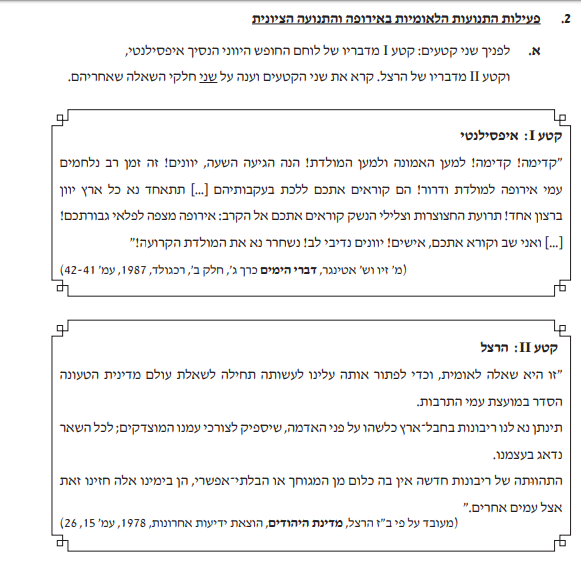 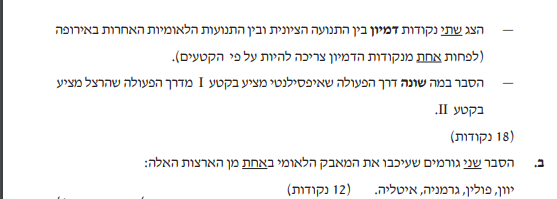 קישור למרחב הפדגוגי בהיסטוריה
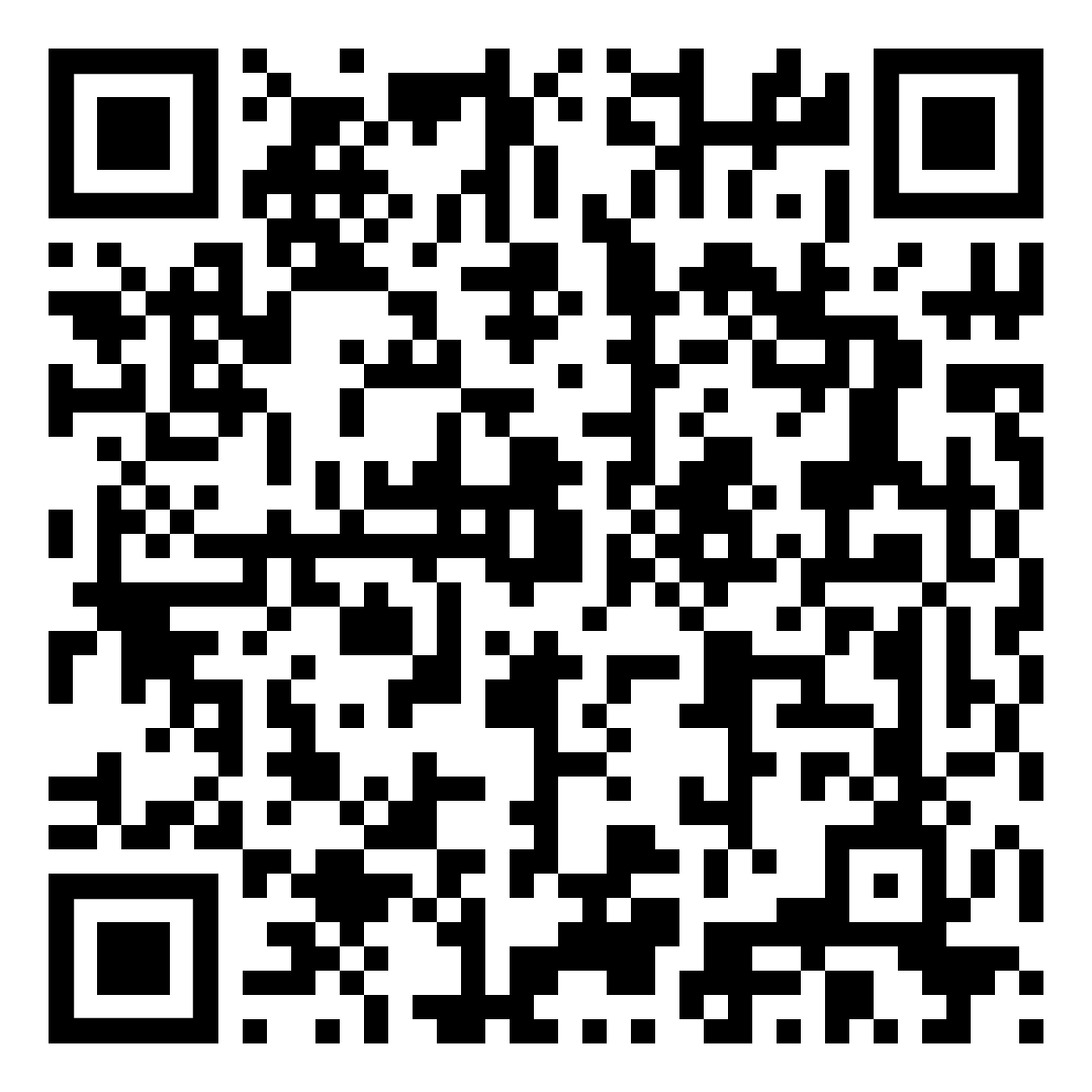 https://pop.education.gov.il/tchumey_daat/historya/chativa-elyona/noseem_nilmadim/leomiyot/      
        לתרגל מתוך הפעילות הראשונה: עמ' 4 (מאבק והנהגה),                                                                                                         
        עמ' 5 (שלבים וגורמים מעכבים), עמ' 6 חידון
תודות
1. מפת אירופה אחרי קונגרס וינה– מט"ח https://lib.cet.ac.il/pages/item.asp?item=9073

2. סרטון גל פרידמן ומדליית זהב- יוטיוב

3. ויקיפדיה , ויקישיתוף https://he.wikipedia.org/wiki
4. https://publicdomainvectors.org/he/%D7%A7%D7%9C%D7%99%D7%A4%D7%A8%D7%98%20%D7%97%D7%99%D7%A0%D7%9D/%D7%A1%D7%9E%D7%9C-%D7%99%D7%95%D7%95%D7%9F/81171.html
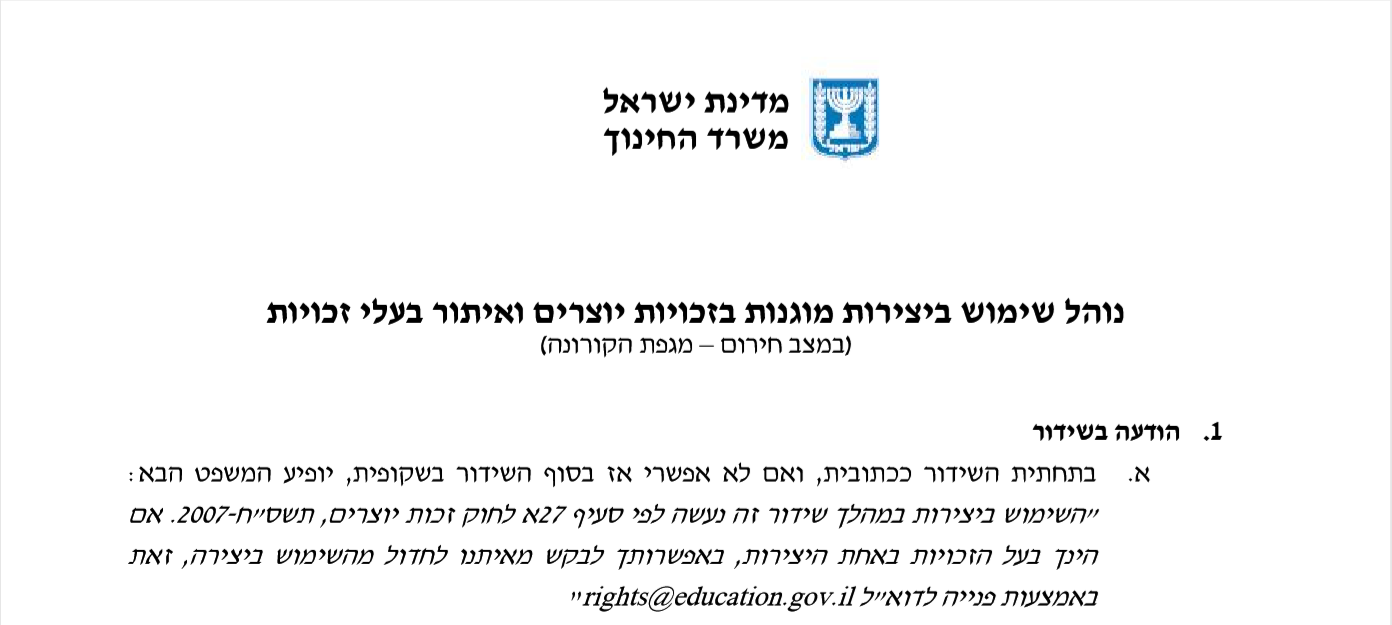 שימוש ביצירות מוגנות בזכויות יוצרים 
ואיתור בעלי זכויות
השימוש ביצירות במהלך שידור זה נעשה לפי סעיף 27א לחוק זכות יוצרים, תשס"ח-2007. אם הינך בעל הזכויות באחת היצירות, באפשרותך לבקש מאיתנו לחדול מהשימוש ביצירה, זאת באמצעות פנייה לדוא"ל rights@education.gov.il